Пластиковый мусор – 
глобальная проблема современности
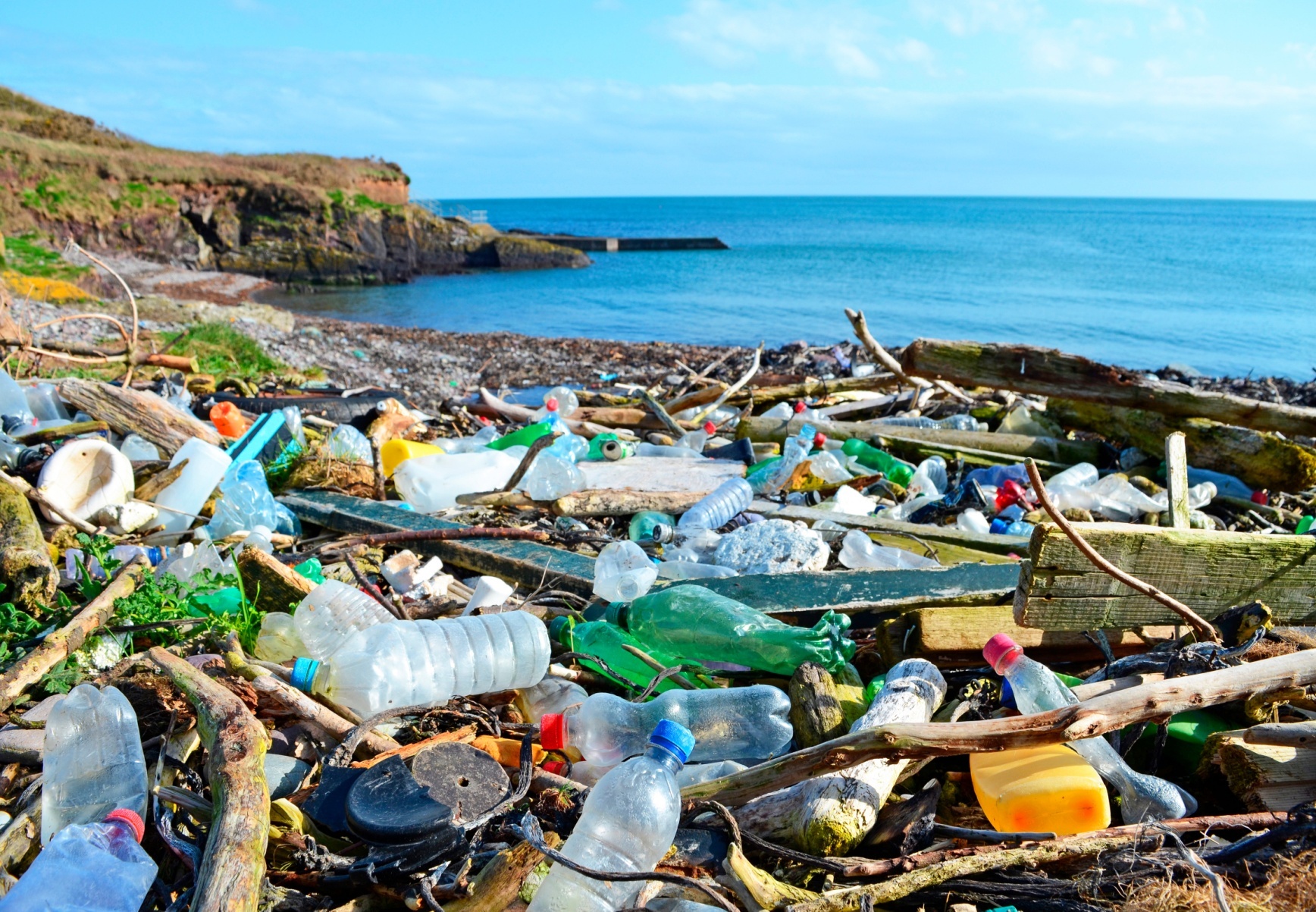 Мглин 2019
Презентацию подготовил:
Библиограф МБУ
 Мглинской МЦБС
Нахаёв Алексей
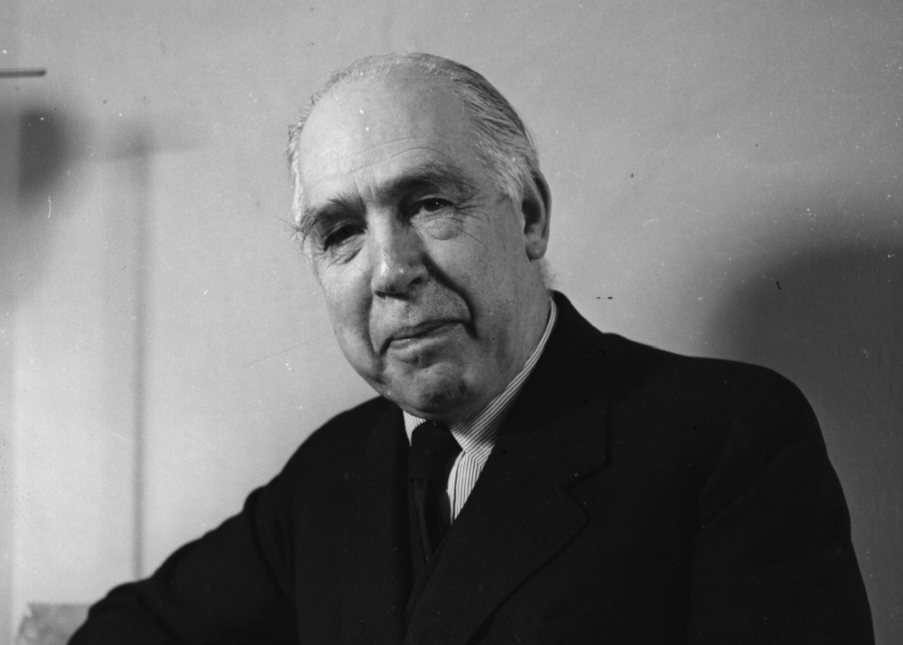 Человечество не погибнет в атомном кошмаре
– оно задохнется в собственных отходах. Н. Бор
Актуальность   темы
Проблема увеличения количества пластикового мусора и свалок бытовых отходов актуальна и для  Брянской области. Сегодня мусорные полигоны занимают огромные земельные территории. Мощности многих уже практически заполнены.
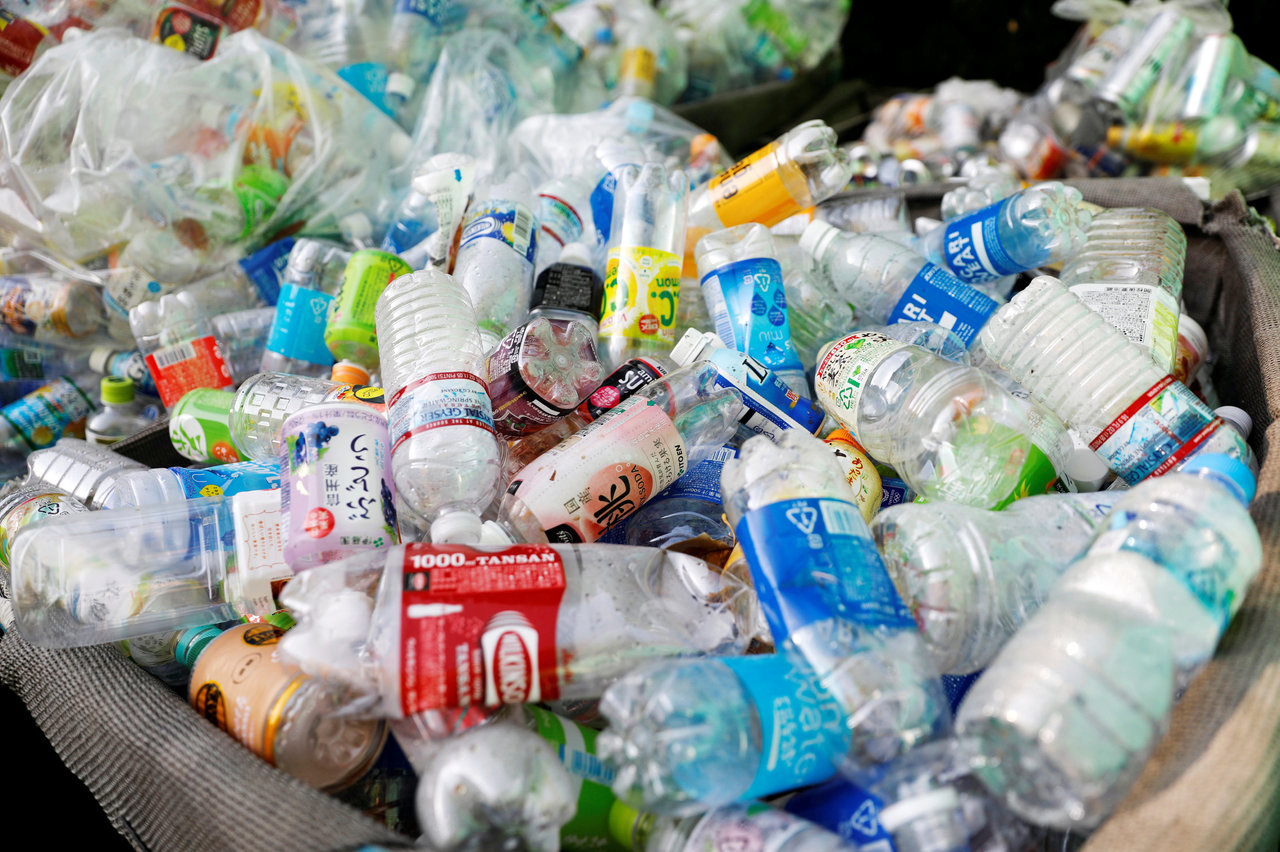 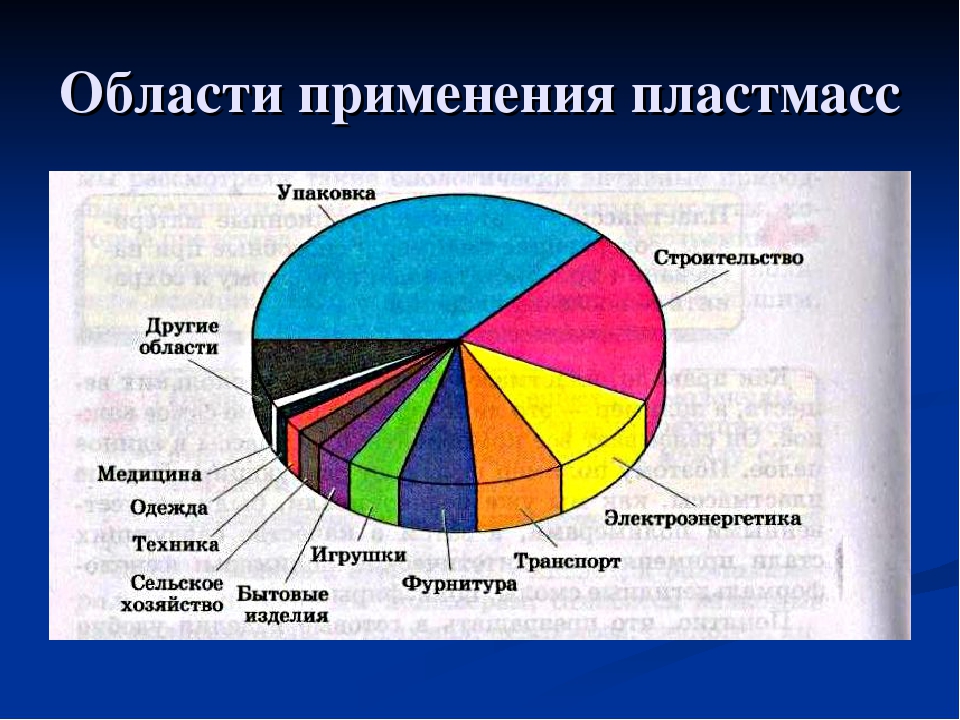 Факты о пластике
1. За последние 10 лет было произведено больше пластика, чем за предыдущие 100 лет.
2. В большинстве случаев вся пластиковая продукция используются всего 1 раз, а потом просто выкидывается.
3. Только 5% пластика идет на повторную переработку.
4. Ежеминутно во всем мире используется около 1 миллиона полиэтиленовых пакетов.
5. Как известно, пластиковая продукция разлагается от 500 до 1000 лет. Соответственно, весь пластик, который был изготовлен человеком, существует и по сей день в той или иной форме (не считая сожженного).
Современные отходы
На каждого городского жителя нашей планеты, приходится от 500 до 800 кг отходов в год. Около 95% продукции, которую мы покупаем, оказывается на свалке в течение шести месяцев. 
 Ежегодно в мире на свалках оказывается более 200 млрд пластиковых бутылок, 58 млрд одноразовых стаканчиков и миллиарды полиэтиленовых пакетов.
Загрязнение мегаполисов
Пластик наносит серьезный ущерб окружающей среде, начиная с его производства и заканчивая утилизацией.
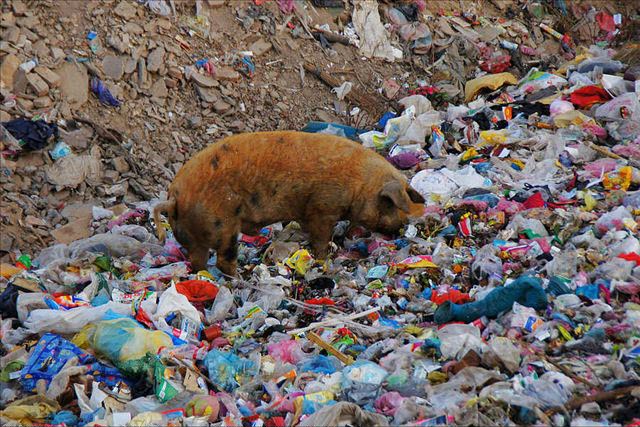 Заводы, выпускающие пластиковые изделия, выделяют в атмосферу до 400 миллионов тонн углекислого газа в год и примерно 800 видов животных сегодня находятся под угрозой вымирания из-за поедания и отравления пластиком.
По данным экологов ООН, каждый год в океан попадает 
около 13 миллионов тонн пластиковых отходов.
Неразложившиеся пластиковые пакеты попадают в желудки морских млекопитающих и птиц. Экологи подсчитали, что ежегодно от этого погибают десятки тысяч птиц, китов, тюленей, черепах. Животные умирают от удушья или же неперевариваемый мусор накапливается в их желудках и мешает их работе.
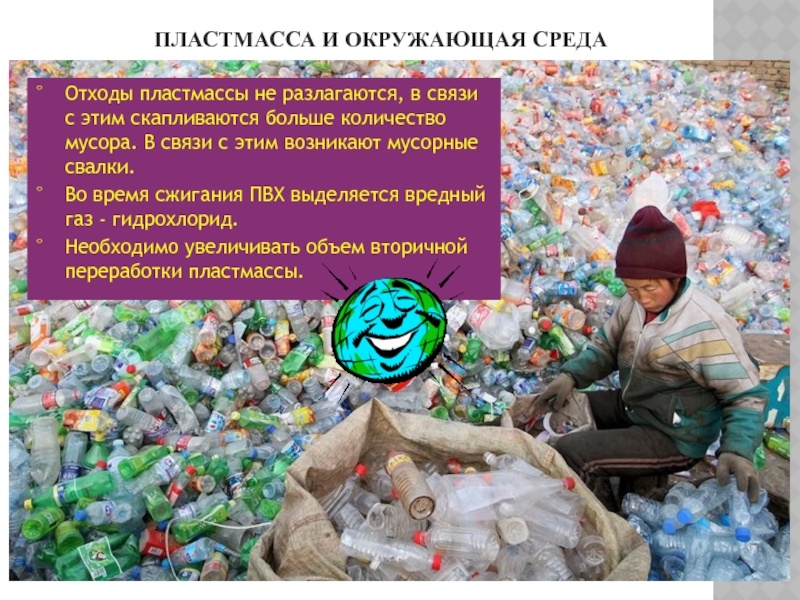 Вторичная переработка – основной метод утилизации
пластиковых отходов
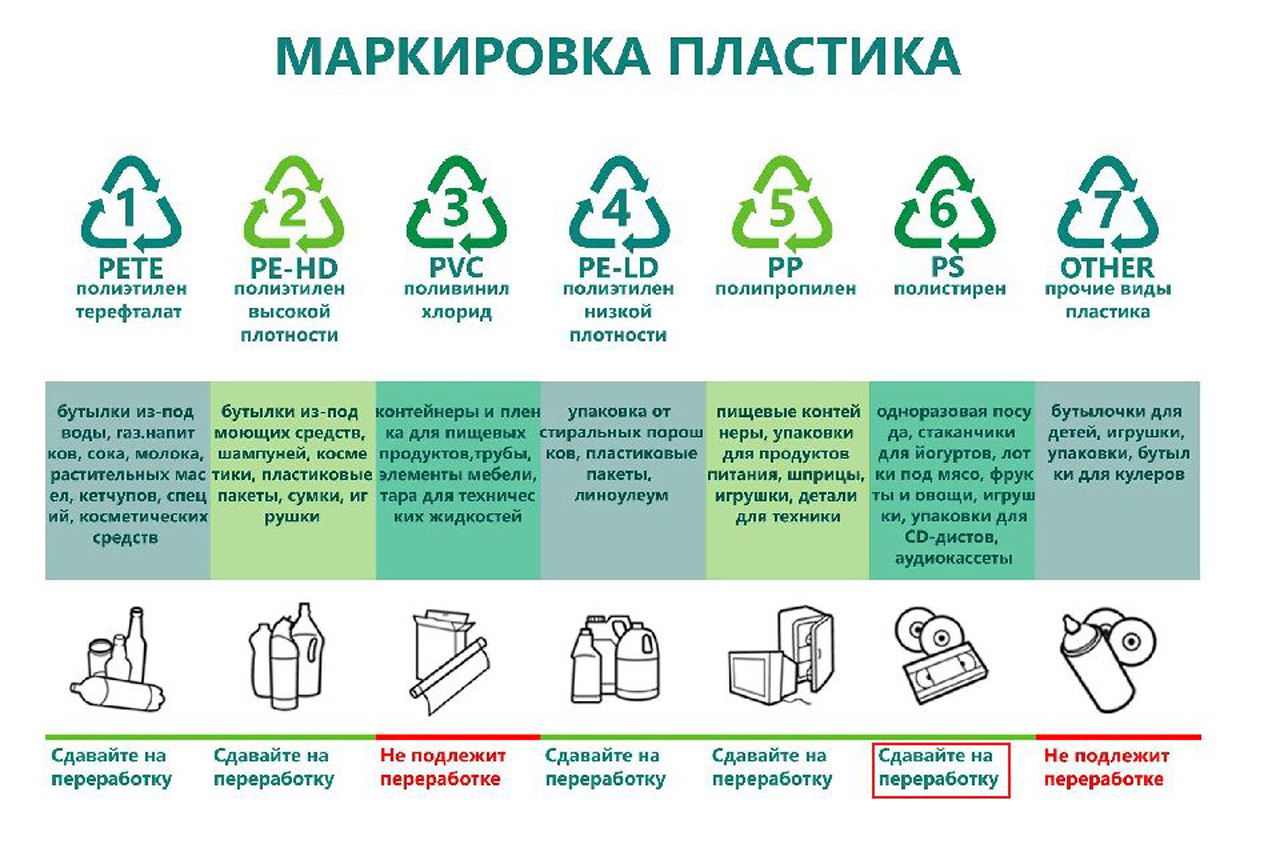 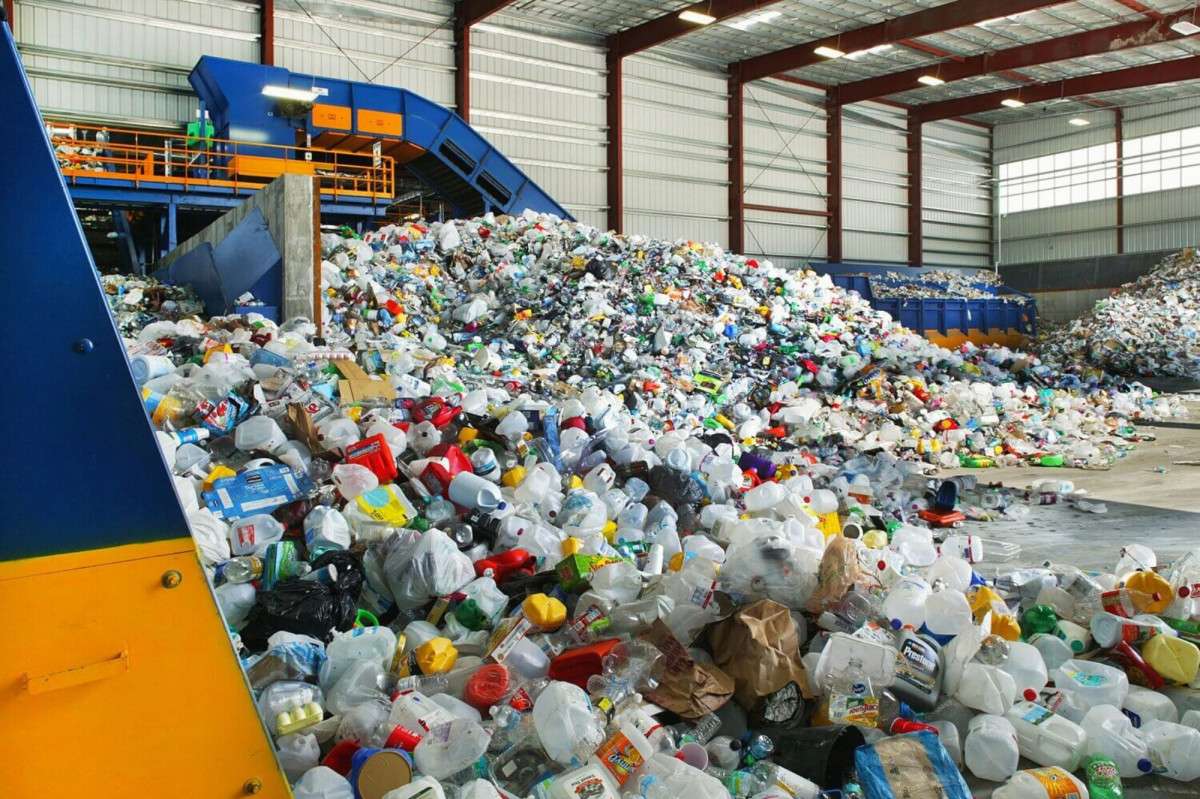 Завод по переработке пластика
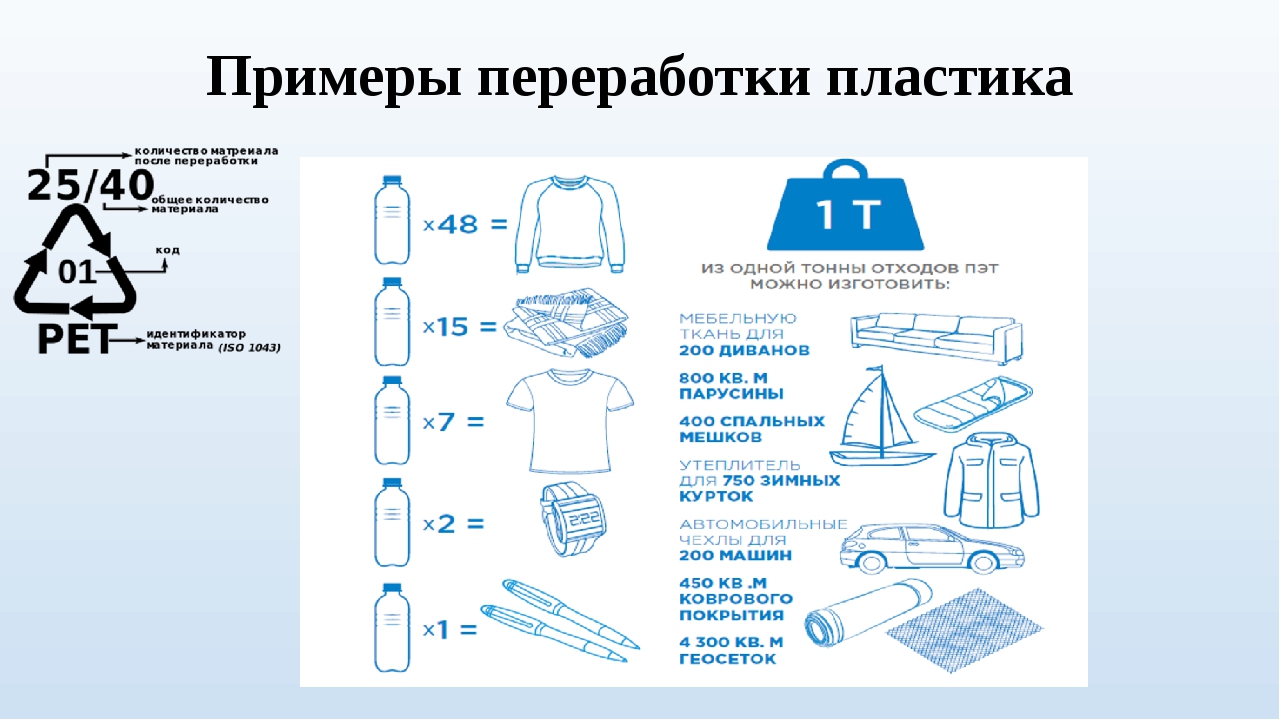 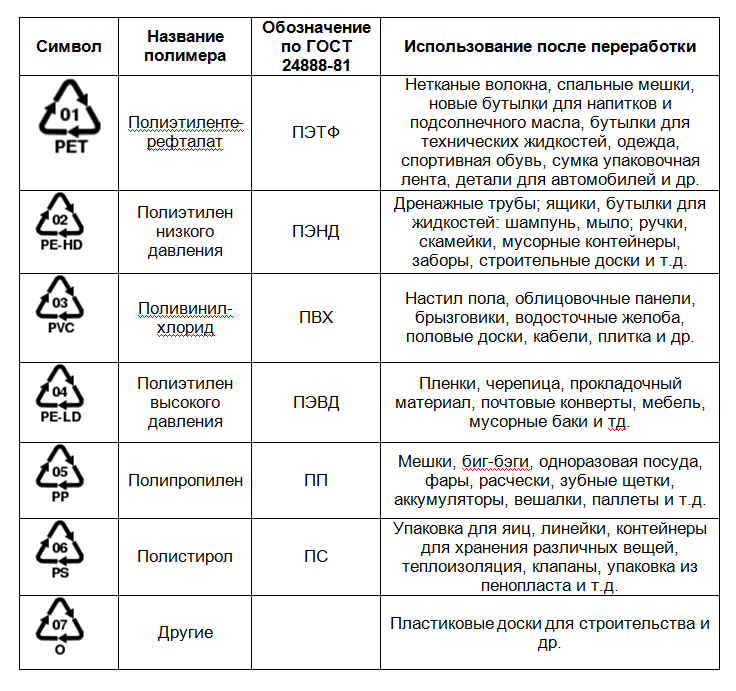 Как уменьшить загрязнение пластиком
Кампания, посвященная Всемирному дню прав потребителей 2021 года, сосредоточена на семи ключевых принципах:
· переосмысление модели поведения
· отказ от ненужной упаковки
· сокращение потребления, в т.ч. пластика
· повторное использование упаковки
· переработка
· ремонт товаров
· замена пластика на другие материалы
Спасибо
за внимание!